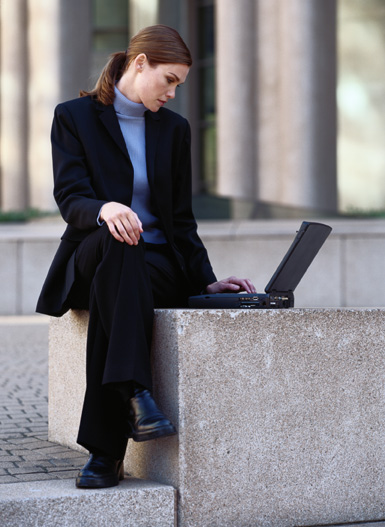 New Product Development Strategy
Key Steps in 
New Product Development
Key Steps in 
New Product Development
Idea Generation
Product Screening
Concept Testing
Business & Financial Analysis
Product Development
Test Marketing
Commercialization
Idea Generation
Idea generation is a continuous, systematic search for new product opportunities. It involves delineating sources of new ideas and methods for generating them.
Methods for Generating Ideas
Dimensional Analysis lists all of the physical characteristics of a product type. Having obtained such a list, creativity can be triggered by asking questions such as: "Why is the product this way?“, "How could the product be changed?" or "'What would happen if one or more of the characteristics were removed?"
Problem Analysis is a need-assessment technique designed to develop an inventory of consumer problems in a particular product or service category and to serve as a basis for new product or service ideas.
Benefit Structure Analysis determines what specific benefits and characteristics are desired by consumers within a particular product or service category and identifies perceived deficiencies in what is currently provided.
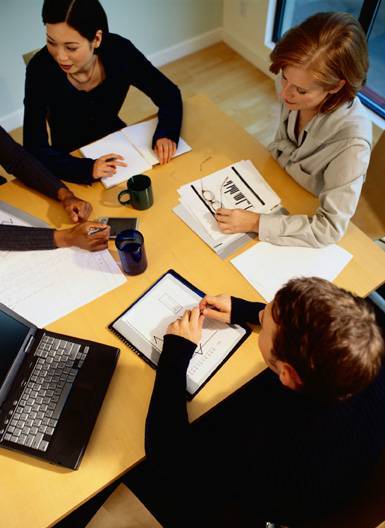 Scenario Analysis identifies  opportunities by capitalizing on projected future environments and associated consumer needs.
Product Screening
After the firm identifies potential products, it must screen them. In product screening, poor, unsuitable, or otherwise unattractive ideas are weeded out from further actions.
Today, many companies use a new-product screening checklist for preliminary evaluation. 
In it, firms list the new-product attributes considered most important and compare each idea with those attributes. 
The checklist is standardized and allows ideas to be compared.
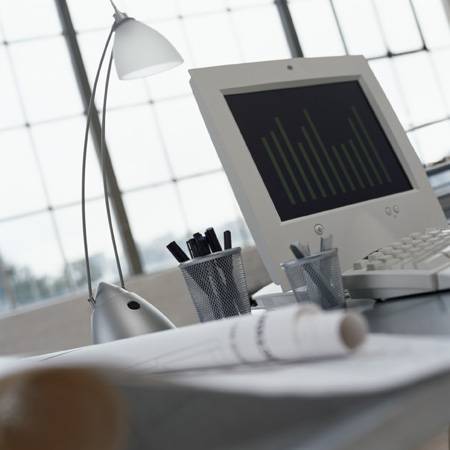 Concept Testing
Concept testing presents the consumer with a proposed product and measures attitudes and intentions at this early stage of development.
Concept testing is a quick and inexpensive way of measuring consumer enthusiasm. It asks potential consumers to react to a picture, written statement, or oral description of a product. This enables a firm to determine initial attitudes prior to expensive, time-consuming prototype development.
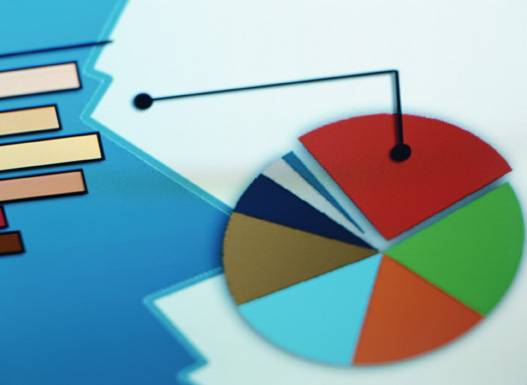 Business & Financial Analysis
Business and financial analysis for the remaining product concepts is much more detailed than product screening.
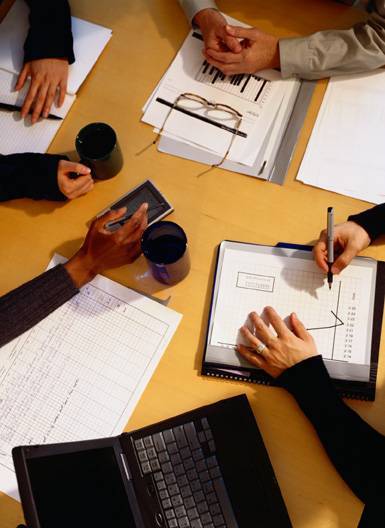 Factors considered in business analysis stage :
Demand projections 
Cost projections 
Competition 
Required investment 
Profitability
Product Development
Product development converts a product idea into a physical form and identifies a basic marketing strategy.
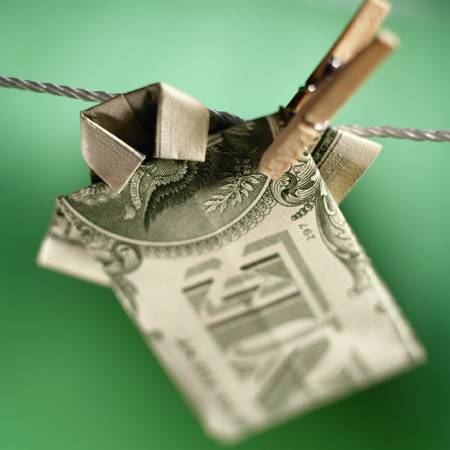 It involves product construction, packaging, branding, product positioning, and usage testing.
Test Marketing
Test marketing involves placing a product for sale in one or more selected areas and observing its actual performance under the proposed marketing plan.
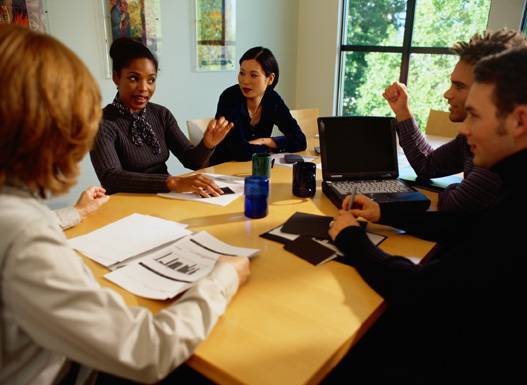 The purpose is to evaluate the product and pretest marketing efforts in a real setting prior to a full-scale introduction.
Rather than inquire about intentions, test marketing allows actual consumer behavior to be observed. The firm can also learn about competitive reactions and the response of channel members.
After testing is completed, the firm is ready to introduce the product to its full target market. This is commercialization and corresponds to the introductory stage of the product life cycle.
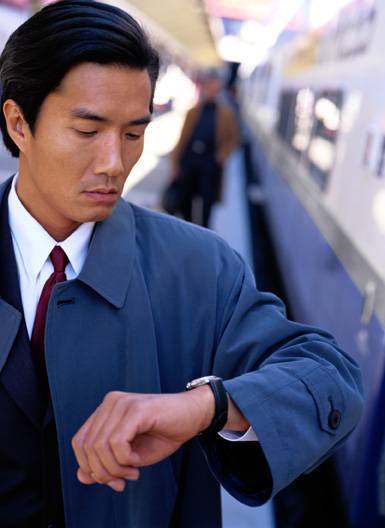 Commercialization involves implementing a total marketing plan and full production.
Key Success Factors 
in New Product Development
An investigation of new product practices in 700 firms by Booz-Allen & Hamilton identified the existence of common characteristics in companies that were successful at product innovation
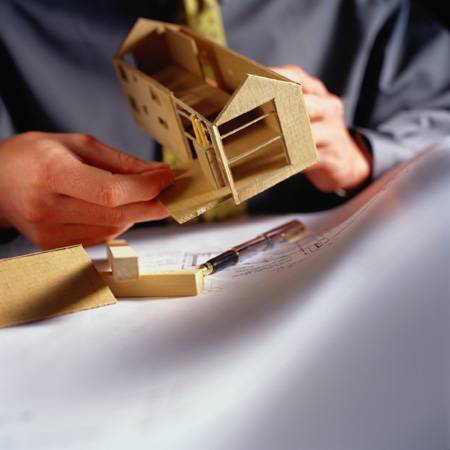 1. Operating Philosophy
Successful companies are more committed to growth through new products developed internally.
They are more likely to have had a formal new product process in place for a longer period of time than unsuccessful companies. They are more likely to have a strategic plan that includes a certain portion of company growth from new products.
2. Organizational Structure
Successful companies are more likely to house the new product organization in R&D or engineering and are more likely to allow the marketing and R&D functions to have greater influence on the new product process.
3. The Experience Effect
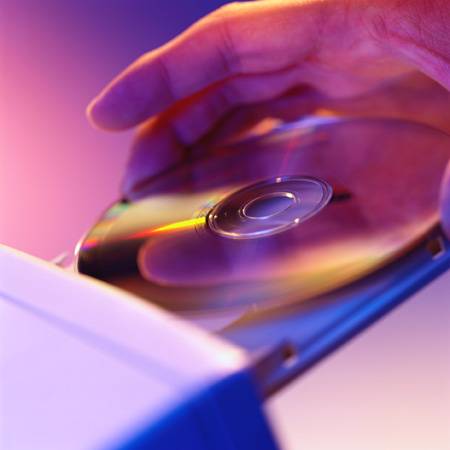 Experience in introducing new products enables companies to improve new product performance.
New product development costs conform to the experience curve: The more you do something, the more efficient you become at doing it. This experience advantage stems from the acquisition of a knowledge of the market and of the steps required to develop a new product.
4. Management Style
Successful companies appear not only to select a management style appropriate to immediate new product development needs but also to revise and tailor that approach to changing new product opportunities
An empirical research by Robert Cooper found three key factors that distinguish winning projects from the losers
three key factors for effective product development:
three key factors
Factor 1: A High-Quality New Product Process
Factor 2: A Clear and Well-Communicated New Product Strategy for the Business
Factor 3: Adequate Resources for New Products
Factor 1: A High-Quality New Product Process
Some of these success factors that top performers build into their new product processes include: 
emphasizing the up-front predevelopment homework; 
building in the voice of the customer throughout
Factor 1: A High-Quality New Product Process
demanding sharp, early product definition
having tough Go/Kill decision points where projects really do get killed 
and highlighting quality of execution throughout
Factor 2: A Clear and Well-Communicated New Product Strategy for the Business
there are clear goals or objectives for the business's total new product effort; for example, what percentage of sales or profits new products will contribute to the business
there are clearly defined arenas—specified areas of strategic focus, such as products, markets, or technologies—to give direction to the business's total new product effort
the role of new products in achieving the business's goals and the new product strategy for the business are clearly communicated to all who need to know
Factor 3: Adequate Resources for New Products
In top-performing businesses, senior management has devoted the necessary resources—people and money, marketing and technical—to achieve the business's new product objectives
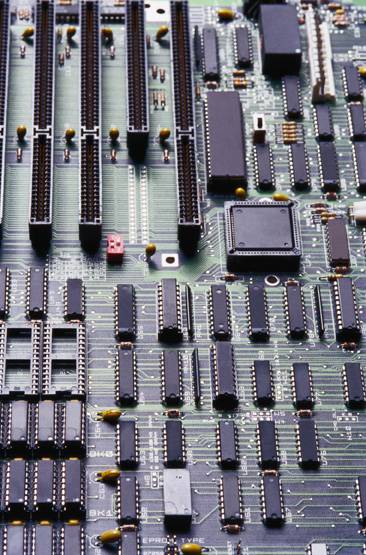 R&D budgets are adequate—judged to be sufficient in light of the business's new product objectives
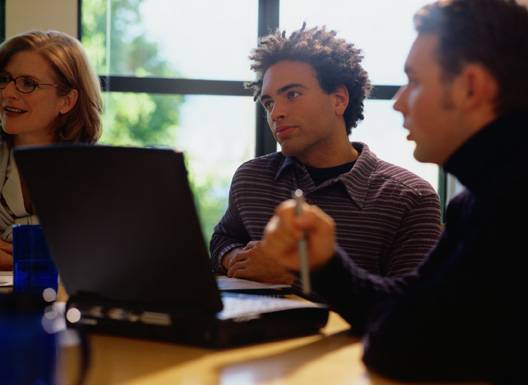 the necessary people are in place and have their time freed up for new products.
Source of Reference:
Robert Cooper, Winning at New Products: Accelerating the Process from Idea to Launch, Perseus Books Group.